WORKSHOP ON UNSCRUPULOUS IMMIGRATION CONSULTANTS
TALLER SOBRE TRAMITADORES DE INMIGRACION INESCRUPULOSOS
Ciudad de Guatemala
15 -17 December/Diciembre 2014
[Speaker Notes: [Holding Slide]]
Esquema de la ponencia
La experiencia canadiense   
Descripción del Ministerio de Ciudadanía e Inmigración de Canadá (Citizenship and Immigration Canada, o CIC).
Repaso y antecedentes del asunto de los representantes en inmigración.
	  Cambios en la legislación 		
Descripción e intención de los cambios legislativos.
	  Órgano regulador 
Consejo Regulador de Consultores en Inmigración de Canadá (Immigration Consultants of Canada Regulatory Council, o ICCRC). 
	  Campaña de sensibilización pública 	
Iniciativas de Canadá para promover, informar y participar en todos losaspectos relacionados con los representantes para trámites migratorios.
2
[Speaker Notes: Good morning – It is a pleasure to be here. 

This morning I will start by giving a bit of a background on  Citizenship and Immigration programs. 

Following a brief overview of CIC programs we will get into our discussion on immigration representatives
The presentation will include:
An overview and history of the immigration representatives issue;
Legislative Changes 		
Overview and intent of legislative changes including designating a new body to regulate immigration consultants.

Public Awareness Campaign 	
Canada’s efforts to promote, inform and engage on all aspects of immigration representatives.]
El proceso de inmigración
Las personas que desean venir a Canadá lo hacen por varias razones:
Turistas       
Trabajadores temporales   
 Estudiantes
Trabajadores calificados                          
Reunificación de familias
	Quienes vienen a Canadá deben cumplir con los requisitos de visado:
Los solicitantes de una visa de entrada deben cumplir con varios requisitos antes de poder entrar a territorio canadiense, tales como satisfacer ciertos criterios de salud y de seguridad para poder ser admitidos y estar en posesión de un documento de viaje vigente.
	Con frecuencia, los solicitantes acuden a representantes en inmigración para obtener ayuda con los trámites del proceso:
Los representantes prestan asesoría sobre inmigración y ayuda a los solicitantes, usualmente a cambio de un honorario.
3
[Speaker Notes: Canada welcomes more than 35 million visitors annually and on average 250,000 new immigrants per year. 
The 2002 Immigration and Refugee Protection Act (IRPA) is the guiding legislative framework for Canada’s immigration system. 
It outlines the government’s major objectives for immigration and the requirements needed to gain entry to Canada.

There are a number of entry requirements that must be met by those wishing to enter Canada:
Security
Health requirements
Valid passport and or travel documents (visa)

Applicants often turn to immigration representatives to help with the  process: 
They give immigration advice and help to visa applicants, usually for a fee. Also, authorized immigration representatives will speak to CIC officials on behalf of their clients. 
We will get into more detail on why applicants use representatives and their experiences with them later in the presentation. 
For now it is important to note:
Potential immigrants should understand that there is no requirement to have a representative.  Using one will not get an application special attention or guarantee it will be approved.
CIC has a website and call centre that can help with all the forms and information that are needed to apply for a visa. All CIC help services are free.]
La experiencia de Canadá
Generalidades y antecedentes del asunto de los representantes para trámites migratorios
	Antes de 2003, los  consultores en inmigración no estaban regulados. Había una inquietud generalizada por las prácticas del sector de consultores en inmigración porque las personas vulnerables quedaban expuestas a recibir asesoría errónea y a ser explotadas.  
	Ante la falta de regulación, cualquiera podía autodenominarse representante en inmigración. 
Ninguna capacitación.
Ninguna certificación.
Falsas promesas. 
Honorarios excesivos.
Comportamiento de explotación y(o) coerción.
Asesoría incorrecta.
4
[Speaker Notes: Overview and history
Even though CIC provides applicants with all the necessary information and forms, we understand immigration representatives can play a constructive role in assisting applicants with immigration and refugee matters. 

These representatives fall into two groups: individuals who receive some form of compensation for their services, and individuals who provide such services for free (these would typically be family members, friends, non-governmental and religious organizations, etc.) Representatives who charge a fee or receive other forms of consideration for the provision of advice or representation with regard to an immigration application or proceeding must be registered with one of the regulatory bodies. These bodies are the Canadian provincial/territorial law societies, who regulate lawyers and 
(in some cases) paralegals, the Chambre des notaires du Québec, and the Immigration Consultants of Canada Regulatory Council (ICCRC).

Prior to April 2004, immigration consultants were unregulated in Canada. There was widespread concern about unregulated representatives  misleading clients. Anyone could claim to be a legitimate immigration representative – no regulation to prevent this. Fees were being charged for empty promises. 
The Government of Canada heard the complaints  and took action.]
La experiencia de Canadá (continuación)
Regulación del sector
En 2003 se creó la Sociedad Canadiense de Consultores en Inmigración (Canadian Society of Immigration Consultants, o CSIC) para regular a los consultores en inmigración. Los reglamentos de ley se modificaron para establecer al CSIC como nuevo órgano rector para los consultores en inmigración.
En 2004 se modificó el Reglamento de Inmigración y Protección de Refugiados con el fin de establecer quiénes podían prestar asesoría sobre asuntos migratorios a cambio de un honorario. 
El “representante autorizado” quedó definido como un miembro en regla de la Sociedad Canadiense de Consultores en Inmigración (CSIC), de un colegio de abogados provincial o de la Cámara de Notarios de Quebec (Chambre des notaires du Québec).
5
[Speaker Notes: To respond to public concerns regarding the immigration consultant industry the Canadian Society of Immigration Consultants (CSIC) was established and recognized as the regulator in 2003. 
It was established as an independent, not for profit corporation at arm’s-length from the federal government.

The Immigration & Refugee Protection Regulations (IRPA) was amended in 2004 to identify who could provide immigration advice for a fee. 
In 2004 “Authorized representative” was defined in the regulations as a member in good standing with the Canadian Society of Immigration Consultants (CSIC), a provincial law society, or the Chambre des notaires du Québec. CSIC was incorporated under Part II of the Canada Corporations Act on October 8, 2003. 

Limitations of the 2004 regulations:
There were no provisions in the regulations for uncompensated representatives;
The regulations did not address the pre-application stage;
No ability to deal with ghost organizations (unauthorized reps that offer advice);]
La experiencia de Canadá (continuación)
Informe del Comité Permanente
A pesar de las modificaciones efectuadas al Reglamento de Inmigración y Protección de Refugiados (IRPR) y de la creación de un órgano regulador, persistían las inquietudes relacionadas con la regulación de los consultores en inmigración.

Dichas inquietudes abarcaban:
Cuestiones de gobernanza y de transparencia.
El elevado costo de las membresías.
6
[Speaker Notes: Despite the establishment of a regulator and the measures put in to place in the IRPR, problems persisted. The Standing Committee on Citizenship and Immigration released a report in 2008 which identified concerns regarding the governance of CSIC, ghost consultants, enforcing standards, and unauthorized representatives practicing from abroad.  

The Committee concluded that despite the establishment of CSIC complaints from the public and CSIC members about the regulation of immigration consultants have continued.

These complaints included:
Membership fees are too high;
Decision making was not transparent or democratic;
The board was not accountable to members;

It urged the Government of Canada to act to correct this situation.  
The Government was concerned that the continuing complaints about the regulation of immigration consultants had resulted in a lack of public confidence which posed a threat to the integrity of the immigration system and it wished to take steps to enhance governance and accountability in the regulation of immigration consultants.]
Consultas públicas sobre los consultores en inmigración
A principios de 2009, el Ministro de Ciudadanía e Inmigración de Canadá lanzó una campaña de información pública para combatir el fraude migratorio y para advertir sobre los peligros de contratar a  representantes inescrupulosos. 
Además de consultas abiertas al público, también se hizo una encuesta pública en línea para recabar testimonios de personas que habían utilizado los servicios de representantes para sus trámites  migratorios.
De las 11.200 personas que respondieron a la encuesta, 38% (4.282 personas) completaron todo el cuestionario.
Mensaje principal derivado de las respuestas: los solicitantes deberían investigar tanto el proceso migratorio como al consultor que decidan contratar, además de participar activamente en el proceso migratorio.
7
[Speaker Notes: The Government moved to address the issues.

In the Spring of 2009, the Minister for CIC announced the launch of a public information campaign to combat immigration fraud and to warn against the use of unscrupulous representatives.  

CIC consulted the public via town hall meetings to hear first hand from recent immigrants about their experience with immigration reps. To complement the town halls, CIC also conducted an online survey to ask the public about the use of immigration representatives and experiences with fraudulent ones. 

CIC also launched a campaign to educate the public on how to better protect themselves against scams or wrong doing by third parties.
The key message of the responses appears to be that applicants should thoroughly research the immigration application process, and if they determine that they need a consultant, they should also thoroughly research the consultant to ensure their reputation and integrity. At all points during the application process, the applicant should maintain awareness of relevant CIC updates and of the consultant’s activities. Fees should be examined carefully to determine whether they are legitimate, whether they are being paid in the right place, and whether they will only come due when the work has actually been done. Any large lump sums, particularly if demanded in return for “guarantees” of visas or employment, should be treated with suspicion.

The next couple of slides break down some of the survey findings.]
Resultados de la consulta pública sobre consultores en inmigración
Búsqueda de ayuda para presentar una solicitud de índole migratoria
¿Quién le ayudó con su aplicación de inmigración?
¿Le ayudó alguien con su aplicación de inmigración (consejo sobre el proceso y/o ayuda para completar los formularios)?
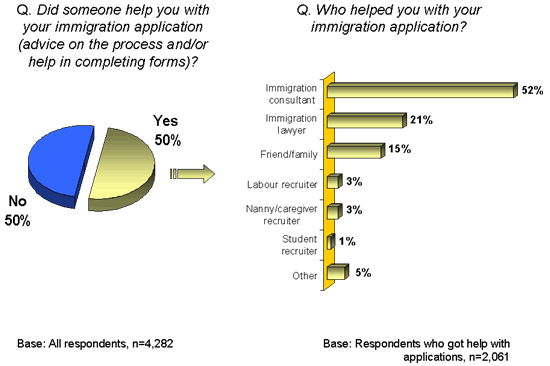 Consultor de inmigración
Abogado de inmigración
Amigo/Familiar
Reclutador laboral
Reclutador de Niñera/Cuidador
Reclutador de estudiantes
Otro
Sí
Base: Personas que obtuvieron ayuda con sus aplicaciones, n=2,061
Base: Todos los que contestaron, n=4,282
8
[Speaker Notes: When asked who had helped them with their immigration application, more than half (52%) of the respondents said it was an immigration consultant, by far the most common answer. 
One in five (21%) used an immigration lawyer and almost as many (15%) used friends or family. 
Fewer than one in 20 said they received help from labour, nanny/caregiver or student recruiters.
More of those who had never come to Canada (19%) turned to friends and family for help, compared to those who were currently in Canada (13%).
More of those who used a source in Canada (26%) chose immigration lawyers, compared to those who got help in another country (11%). 
By contrast, more of those who used a source in another country (64%) chose an immigration consultant, compared to those who used help located in Canada (47%).
Two-thirds of the respondents chose to seek help from a person or an organization in Canada. Almost half took recommendations from friends or family.
More than three-quarters of the respondents paid someone for help with their immigration application. Most paid less than CAN$5,000.]
Resultados de la consulta pública sobre consultores en inmigración
Razones por las cuales se buscó ayuda de un consultor
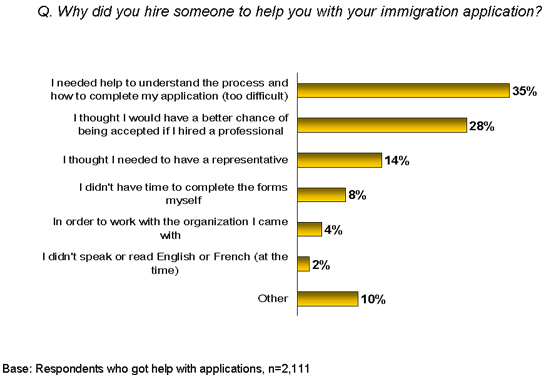 ¿Por qué contrató a alguien para que le ayudara con su aplicación de inmigración?
Necesitaba ayuda para entender el proceso y cómo completar mi aplicación (muy difícil)
Pensé que tendría mejor oportunidad de ser aceptado(a) si contrataba a un profesional
Pensé que necesitaba tener un representante
No tenía tiempo de completar los formularios por mí mismo(a)
Con el propósito de trabajar con la organización con la que vine
No hablaba o leía inglés o francés (en ese momento)
Otro
9
[Speaker Notes: Reasons for seeking help 
35% said they needed help to understand the process and complete the forms; 

28% thought they would have a better chance of being accepted;

More of those who used an immigration consultant (33%) did so because they thought they would have a better chance if they hired a professional, compared to those who used another kind of help (23%);

14% thought it was required.]
Resultados de la consulta pública sobre consultores en inmigración
Satisfacción con los servicios del representante para trámites migratorios
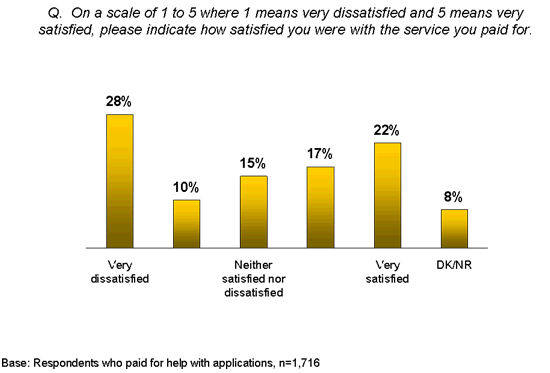 En una escala de 1 a 5, donde 1 significa muy insatisfecho y 5 significa muy satisfecho, por favor indique qué tan satisfecho(a) está con el servicio por el cual pagó.
El grado de satisfacción por los servicios pagados estaba repartido de manera bastante uniforme entre quienes respondieron a la encuesta. 
La proporción de respuestas que indicaban un alto o mediano nivel de satisfacción (39%) era prácticamente igual a la proporción de respuestas que indicaban un alto o mediano nivel de insatisfacción (38%) con los servicios de asesoría pagados. Sin embargo, más participantes notificaron estar “muy insatisfechos” (28%) que “muy satisfechos” (22%). Más de 1 de cada 10 (15%) dijeron no estar ni satisfechos ni insatisfechos.
Base: Personas que pagaron por ayuda con sus aplicaciones, n=1,716
10
[Speaker Notes: Satisfaction with services paid for was evenly split among respondents with 39% saying they were very or somewhat satisfied and 38% saying they were very or somewhat dissatisfied.

More of those currently in Canada (41%) were very or somewhat dissatisfied with the service they received, compared to those who had not come to Canada (35%). 

Almost one-third of the respondents had a specific negative experience in getting assistance with their immigration application.
Collectively, almost one-third of the respondents (30%) said they had had at least one of the negative experiences listed. Approximately one in 10 (9%) said they had been given incorrect advice or information, and one in 20 (5%) said they were promised a job that didn’t exist when they arrived in Canada.

Most chose not to report a negative experience either because they did not think it would help, or because they did not know where to report it.
Of those respondents who did not report the negative experience they endured in getting help with their immigration application, approximately one-third (34%) simply thought that reporting it would not help their situation. Almost as many (33%) said that they didn’t know where to go or how to file the complaint. One in 10 (10%) feared that they, or someone in their family, might get into trouble with Canadian immigration authorities. Only a handful (3%) thought they might have trouble with authorities in their country of origin.]
Cambios en la legislación
Descripción e intención de los cambios legislativos 
Se efectuaron cambios en la Ley de inmigración y protección de refugiados que entraron en vigor el 30 de junio de 2011. De este modo se introdujeron mejoras en la reglamentación para proteger a los inmigrantes y la integridad del programa canadiense de inmigración.
Tipificación de un nuevo delito. Cometerá un delito cualquiera que no sea un representante autorizado y que intencionadamente asesore o represente a una persona:
A cambio de un honorario u otra forma de compensación.
En trámites de solicitud o diligencias inscritas en el marco de la Ley de inmigración y protección de refugiados (IRPA) de Canadá.
Se dotó al ministro de la capacidad para designar o revocar la designación de un órgano rector.
11
[Speaker Notes: As part of a broader strategy to protect would-be immigrants from unethical or unprofessional behaviour by unscrupulous third party intermediaries, the government of Canada passed Bill C-35, An Act to Amend the Immigration and Refugee Protection Act (IRPA), which came into force on June 30, 2011. The amendments introduced a number of changes, which tightened the regulations with respect to the intervention of third parties in the immigration processes. 
New offence provision
  S91 prohibits representation or advice for consideration (such as a fee) at all stages of an application or proceeding – or the offer to do so – unless the person is an authorized representative. This includes the period before a proceeding begins or an application is submitted. 
  and increases penalties for those who contravene
  protects would-be immigrants from unethical or unprofessional behaviour by unscrupulous third party intermediaries
 CIC and the CBSA will deal only with authorized representatives in cases where the representative receives consideration, such as a fee. 
Canada is committed to more effectively investigating and prosecuting unregulated “Ghost Consultants”
new investigation/prosecution measures include heavy fines and prison terms
$100,000 and/or up to 2 years for indictments or both
$20,000 and/or up to 6 months for summary convictions or both
Investigators will attempt to identify and investigate any Canadian links to ghost consultants and/or fraudulent third-party representatives overseas
*explain the concept of knowingly = intent]
Nuevo órgano regulador: ICCRC
Nuevo órgano rector: Consejo Regulador de Consultores en Inmigración de Canadá (Immigration Consultants of Canada Regulatory Council, o ICCRC), establecido el 30 de junio de 2011.
A mediados de 2010 se inició a escala nacional un proceso público de convocatoria y selección para encontrar a un nuevo ente regulador.
El Informe Anual del ICCRC de 2013 enumera unos 2 700 consultores canadienses en inmigración reglamentados (RCIC).
El ICCRC posee en su sitio web una lista actualizada de miembros, que puede consultarse por nombre, nombre de la empresa o número de miembro del ICCRC.
12
[Speaker Notes: The legislation provided the Minister the ability to designate, or revoke the designation of, a governing body. 
It also provided the authority to adopt regulations which enhanced the government’s oversight of the designated body. 

Following the passage of the new legislation, CIC requested submissions from candidates interested in becoming the regulator of immigration consultants.  The request called for candidate entries to demonstrate that they would be able to effectively regulate immigration consulting activities in the public interest, thereby enhancing public confidence in the immigration process and preserving the integrity of the immigration system.
 As a result of this competitive process, the Immigration Consultants of Canada Regulatory Council (ICCRC) was selected, replacing the Canadian Society of Immigration Consultants (CSIC) as the body responsible for the regulation of Canadian immigration consultants.  Several professions have established organizations that regulate their members eg: physicians, lawyers, engineers.  We would like to see immigration consultants regulated by a well respected body similar to these other professions.  

The Department is pleased that the ICCRC has committed to enhancing the protection of those who use the services of immigration consultants. Through better regulation of the profession, would-be immigrants should in turn be offered better representation and advice.]
Consejo Regulador de Consultores en Inmigración de Canadá
El ICCRC es una entidad nacional independiente y sin afán de lucro designada por el Ministerio de Ciudadanía e Inmigración de Canadá.

Visión del ICCRC: ser un organismo regulador eficaz, justo y transparente de los consultores profesionales en inmigración canadienses.

Como organismo regulador nacional de los consultores profesionales en inmigración canadienses, la misión del ICCRC es proteger a los consumidores de servicios de inmigración mediante una reglamentación eficaz de los consultores en inmigración y el fomento de las ventajas de usar únicamente los servicios de representantes autorizados en inmigración.
13
¿Quién puede ser RCIC?
Ha de ser ciudadano canadiense, residente permanente o indígena inscrito —según los términos de la Ley canadiense relativa a los indígenas— y tener al menos 18 años.
Debe haberse graduado en un programa para profesionales de la inmigración (plan de estudios) acreditado por el ICCRC.
Debe aprobar un examen sobre el conjunto de competencias (FSE).
Debe superar una prueba de conocimiento de idiomas (inglés o francés) aprobado por el ICCRC. 
No debe tener antecedentes penales ni estar en situación de quiebra.
Debe dar fe de buen carácter y de buena conducta, de conformidad con el Código de Ética Profesional del ICCRC.
14
Representantes autorizados
15
[Speaker Notes: What did the legislation accomplish? 
   identifies individuals who may represent or advise a client for a fee or consideration. 
  requires that “authorized representatives” must be members in good standing with one of the following regulatory bodies: 
-  A Canadian provincial/territorial law society, or 
-  The Chambre des notaires du Quebec, or 
 The Immigration Consultants of Canada Regulatory Council (ICCRC) 
Regulated immigration consultant is a sub-category of authorized representatives. 
specifies that an unauthorized representative receiving consideration, such as a fee, may not provide immigration advice or representation at any stage of an application or proceeding under the Act. 

This primarily impacted stakeholders such as travel agents and  student advisors who provide certain types of services. 

One type of unauthorized representative we often see are recruiters.]
Lo que las partes interesadas deben o no deben hacer
16
[Speaker Notes: Prior to Bill C35 any individual could assist another person, for a fee, with immigration services such as completing application forms, and providing advice and guidance.

They are now required to be “authorized representatives” if they wish to provide immigration services to clients,

Impacts stakeholders such as:

Travel agents
Education advisors
HR advisors/recruiters]
Procedimientos  operacionales del CIC
Todo solicitante debe presentar el formulario “Recurso a los servicios de un representante” (IMM 5476) si es que está utilizando un representante  (remunerado o no remunerado).

El CIC examina todos los formularios IMM5476 para verificar que el representante mencionado sea un representante autorizado.

El personal del CIC verifica en línea al representante en la lista y su número de identificación único para validar que es un miembro en regla del ICCRC, de un colegio de abogados de una provincia o territorio de Canadá o de la Cámara de Notarios de Quebec.

No se puede nombrar a más de un representante por solicitud.

El CIC debe ser notificado sobre cualquier cambio de representante.
17
[Speaker Notes: CIC has operational procedures in place to help meet the objectives of the new legislation.
A Use of Representative form (IMM 5476) must be submitted with an immigration application if the applicant used the services of a representative to help them prepare their application, or if the applicant wishes to appoint a representative to conduct business on their behalf with CIC or CBSA. 

Processes are in place to validate use of third party representatives. CIC has formal directives on the use of representatives in manuals.  As per instructions, CIC officers processing a file that contains an IMM 5476 form are required to perform verification to ensure that the declared representative is a member in good standing of a Canadian law society, the Chambre des notaires du Québec or the ICCRC.  
CIC staff checks the listed representative and their unique identification number on-line to validate their status with the ICCRC or a Canadian provincial/territorial law society

Applications from unauthorized representatives are returned to remind clients and representatives that the government will deal only with authorized representatives when compensation is being given. 
To prevent the problem of conflicting direction or information and to ensure that the authorized representative is at all times ultimately responsible for the file, only one representative may be named per application. 
CIC must be notified of any change of representative. Applicants can notify CIC by completing and submitting a new IMM 5476.]
Proceso para atender las quejas
Si el representante es un abogado, notario de Quebec, pasante de Derecho o técnico jurídico regulado por un colegio de abogados:  
La queja debe presentarse al órgano regulador al que pertenece el representante (a saber, colegio de abogados de una provincia o territorio canadiense o Cámara de Notarios de Quebec).
Si el representante es un miembro del Consejo Regulador de Consultores en Inmigración de Canadá (Immigration Consultants of Canada Regulatory Council, o ICCRC:
La queja debe presentarse al ICCRC.
Si es una queja presentada por un funcionario o miembro del personal del CIC, el CIC la remite al órgano regulador respectivo.
18
[Speaker Notes: There are processes in place for the public to file a complaint:

If the representative is a lawyer - clients  can contact the respective regulatory body (law societies, or Chambre des Notaires du Québec).
  
Complaint about an ICCRC member – clients contact the ICCRC. 

Internal CIC officer staff – complaint is filed by CIC with appropriate regulatory body]
Proceso de quejas y disciplinario del ICCRC
673 quejas contra miembros desde que se fundó el ICCRC.
 
 711 quejas contra representantes no autorizados desde que se fundó el ICCRC.
19
Nuevas disposiciones reglamentarias
En abril de 2012 entraron en vigor nuevas disposiciones 	reglamentarias para el intercambio de información:
La modificación al Reglamento de Inmigración y Protección de Refugiados (IRPR) autorizó al Ministerio de Ciudadanía e Inmigración de Canadá (CIC), a la Agencia de Servicios Fronterizos de Canadá (CBSA) y a la Comisión de Inmigración y Refugiados de Canadá (IRB) a divulgar información relacionada con la conducta profesional o ética de los representantes ante sus respectivos órganos rectores.
Las disposiciones reglamentarias sobre el intercambio de información exigen que el órgano designado de reglamentación de los consultores en inmigración proporcione al Ministro la información necesaria para determinar si dicho órgano está actuando en defensa del interés público y en cumplimiento de los reglamentos para facilitar la divulgación de información sobre la actuación ética o profesional de aquéllos representantes para trámites migratorios que son objeto de regulación o investigación por las instancias correspondientes.
20
[Speaker Notes: The regulations permit CIC, the CBSA and the IRB to disclose information to a governing body in cases where conduct by a representative is likely to constitute a breach of that person’s professional or ethical obligations. Examples of relevant acts or omissions could include: 
False promises made to the applicant, Providing false information to clients about Canada’s immigration processes, 
Failing to provide services agreed to between the representative and client, Counselling to obtain or submit false evidence, and 
Acts or omissions which would appear to be contrary to the code of ethics of the governing body.
Can also go after people who are saying they are lawyers or consultants and are not. 

The Information Sharing Regulations require the designated body of immigration consultants to provide information to the Minister which would assist in evaluating whether it is governing in the public interest, and Regulations to facilitate the disclosure of information concerning the ethical or professional conduct of immigration representatives to those responsible for governing or investigating that conduct, came into force on April 10, 2012. 
This statutory change has greatly enhanced the ability of the Department and partners to find, track and put an end to representatives not working in the best interest of their clients.]
Retos
Aunque se ha logrado regular con éxito al sector de representantes para trámites migratorios, persisten algunos retos. 
Asegurar que todos los interesados comprendan y apliquen el reglamento y disposiciones relativos al uso de representantes. 
Proteger a personales vulnerables (potenciales inmigrantes, recién llegados, estudiantes y otros) no sólo de los representantes fraudulentos sino también de los representantes incompetentes que están intentando prestarles ayuda (asesores pedagógicos, agentes de viajes, agencias de adopción, entre otros).
Reducir al máximo las “áreas ambiguas”, tales como la dificultad para determinar si una entidad o individuo ha percibido algún tipo de compensación.
21
[Speaker Notes: CIC has seen much success with the immigration representative legislation– however – as with everything in life -  it is not without its challenges. 
While the legislation is clear on who can provide immigration advice to applicants, stakeholders manage to find a way to confuse things. We get enquiries from different sources asking for clarification on their particular case. they may think the rules don’t actually apply in their circumstances – usually it is a matter of clarifying  a section of the legislation for them.

Stakeholders may think they have the clients best interest in mind, but assisting without authority to do so, or provide misleading or incorrect information will actually do more damage than these stakeholder realize. Their client’s application  may not be accepted as a result of their actions.

Grey areas – enquiries about indirect vs direct consideration – for example – if an applicant pays  uses a company to facilitate their visa application, but the company itself  uses an ICCRC member or lawyer to do the immigration piece of the process – who was paid to  do the work. Whether indirect or direct consideration is taking place- the applicant must declare the use of a paid representative. 

Adapting the program to stakeholder needs. As the legislation matures and we see areas for improvement – discussions take place with all interested parties to determine possible paths to improving services to clients

Communication is key – the next couple of slides cover efforts made to address some of the challenges]
Campaña de sensibilización pública
Cooperación internacional: 
En enero de 2009, el Ministro del CIC inauguró su estrategia internacional durante una visita bilateral a la India.
Se continuó estableciendo acuerdos bilaterales durante viajes a la India, China, Filipinas, Australia y Europa (2010) y Pakistán (2011). 
En 2011 se lanzó una campaña de sensibilización en el extranjero, con apoyo de Australia, Nueva Zelandia, Reino Unido y Estados Unidos.
Las iniciativas emprendidas para regular a los consultores en inmigración fueron presentadas ante la Conferencia Regional sobre Migración que tuvo lugar en Santo Domingo, República Dominicana, en 2011.  
En junio de 2013, representantes de la SEGOB y del CIC se reunieron en Ottawa. 
Febrero de 2014, Ciudad de México, México – Taller sobre consultores inescrupulosos.
22
[Speaker Notes: CIC’ s International Strategy

CIC engages in dialogue with international partners to combat unscrupulous behaviour by consultants. The Canadian government continues to make use of bilateral and multilateral opportunities to address the fraudulent activities of immigration consultants abroad. 

CIC is also leveraging international and bilateral opportunities to raise awareness and form partnerships to combat unscrupulous behaviour by third party intermediaries.  Through these discussions, CIC is encouraging top source countries to make stronger regulations and undertake enforcement of the immigration industry within their borders.

Canada led an advertising campaign, with several other like-minded countries, to warn potential immigrants about fraudulent consultants. The Government of Canada, with the support of Australia, New Zealand, the United Kingdom and the United States–members of the Five Country Conference–launched an overseas advertising campaign in 2011.

2011 Santo Domingo DR Conference on Migration participation]
Campaña de sensibilización pública (continuación)
Iniciativas emprendidas por Canadá
En 2011 se lanzó una campaña nacional de sensibilización en varios idiomas para advertir a la población sobre los consultores en inmigración deshonestos.
El CIC ha desarrollado materiales de comunicación adicionales y ha publicado la información sobre representantes autorizados para trámites migratorios de manera más visible en su sitio web, para cada línea de actividad. Los materiales de divulgación en el sitio web del CIC son más visibles y fáciles de consultar. La estrategia desarrollada incluye mensajes clave para quienes trabajan con los interesados directos (establecimientos educacionales, profesionales de recursos humanos, agentes de viajes, entre otros).
En marzo de 2014 el Ministerio de Ciudadanía e Inmigración de Canadá efectuó una campaña de sensibilización con el ICCRC y la Federación de Colegios de Abogados de Canadá sobre los representantes en inmigración no autorizados.
23
[Speaker Notes: CIC Anti-fraud media campaign
 In 2011, the Department introduced a public information campaign to raise awareness, such as a fraud warning notice on our website, which has been translated into 17 languages and is accessible for distribution to stakeholders in Canada and overseas. 

CIC will continue to enhance outreach and communication efforts as they relate to s.91 of the IRPA to ensure the greatest degree of clarity possible for key stakeholders. 

An awareness campaign will be launched in March, 2014, in partnership with ICCRC and the Federation of Law Societies of Canada, highlighting the importance of using authorized immigration representatives and how to avoid becoming a victim of fraud.  The campaign will feature a public service announcement, social media messaging (Twitter/Facebook), a small amount of paid advertising in ethnic media and a poster campaign for mission and visa offices in Canada’s top 10 source countries.]
Formación de alianzas de colaboración
El CIC está abocado a establecer sólidas alianzas de colaboración con el extranjero:
Participación de las partes interesadas.
Diálogo permanente y abierto con todos los socios para combatir el comportamiento abusivo de los consultores.
Comunicación de prácticas para combatir el fraude.
Prácticas para el intercambio de información.
Medidas conjuntas para combatir el fraude.
24
[Speaker Notes: Partnership building
Strong international partnerships are crucial 
CIC is committed to ongoing dialogue with partners to combat unscrupulous behaviour by consultants
the Canadian government will continue to capitalize on bilateral and multilateral opportunities to share its anti-fraud strategy and discuss and resolve fraudulent consultant activities abroad
the cooperation of other countries is key to helping us clamp down on these individuals 
Continue with  the exchange of empirical or anecdotal information to better assess the economic/social costs associated with immigration fraud issues and the effectiveness of anti-fraud measures and advertising
June SEGOB meeting – and this follow up meeting are examples of the work we are doing here 
Ongoing actions
The Department is also exploring other areas for cooperation and collaboration, which include: information exchange with Five Country Conference regarding regulatory approaches, complaints and prosecutions; anti-fraud communications, an addition to the training package for newly appointed Heads of Missions (HOM) of a section on fighting fraud by immigration consultants; consultation with DFAIT on the feasibility of  their Minister reinforcing this issue with his counterpart on every travel opportunity; implementation of outreach program for HOMs to raise awareness of fraud by immigration]
Deliberación y preguntas
Información adicional y recursos:
http://www.cic.gc.ca/english/resources/publications/consultations/consultations.asp#who

http://www.cic.gc.ca/english/e-services/portal.asp

http://www.iccrc-crcic.ca/home.cfm?setLanCookie=En
Gracias por su atención
25